Job Analyses
The Crux of the Case
Describes job to the average layperson.
Can lead to claim closure if released for work.
Documents worker’s skills from the JAI.
What’s the Big deal?
Why do an on-site JA?
First-hand observation 
   Use of the JA kit
	Documenting skills and duties
	Testifying at the board – will your JA hold up?
When an on-site job analysis is not possible…
Employer is out of business.
Employer/TPA already has a job analysis on file. 
Job is performed at inaccessible sights.
Employer won’t allow an on-site JA.

Verify, verify, verify!!
Effective Strategies for Interviewing Employers
Asking the right questions

Emphasizing the importance of the JA to the employer

Interviewing the right person for the job title

Schedule the JA at the right time of day

When an on-site visit isn’t possible, provide a careful interview
A picture says a thousand words
The Use of Photos

Providing a legible copy of the JA with photos
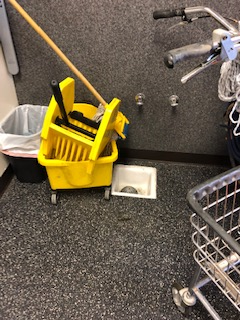 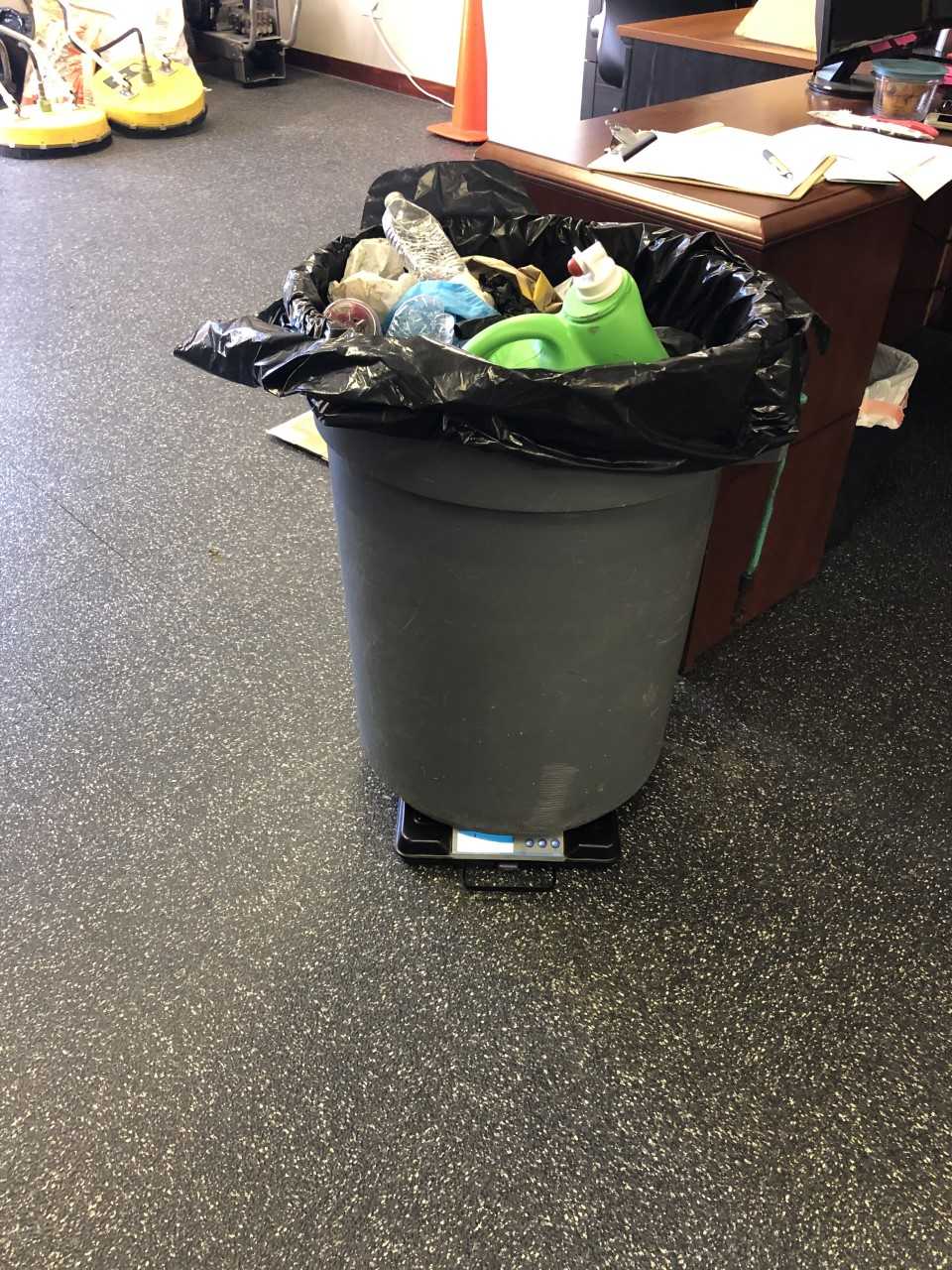 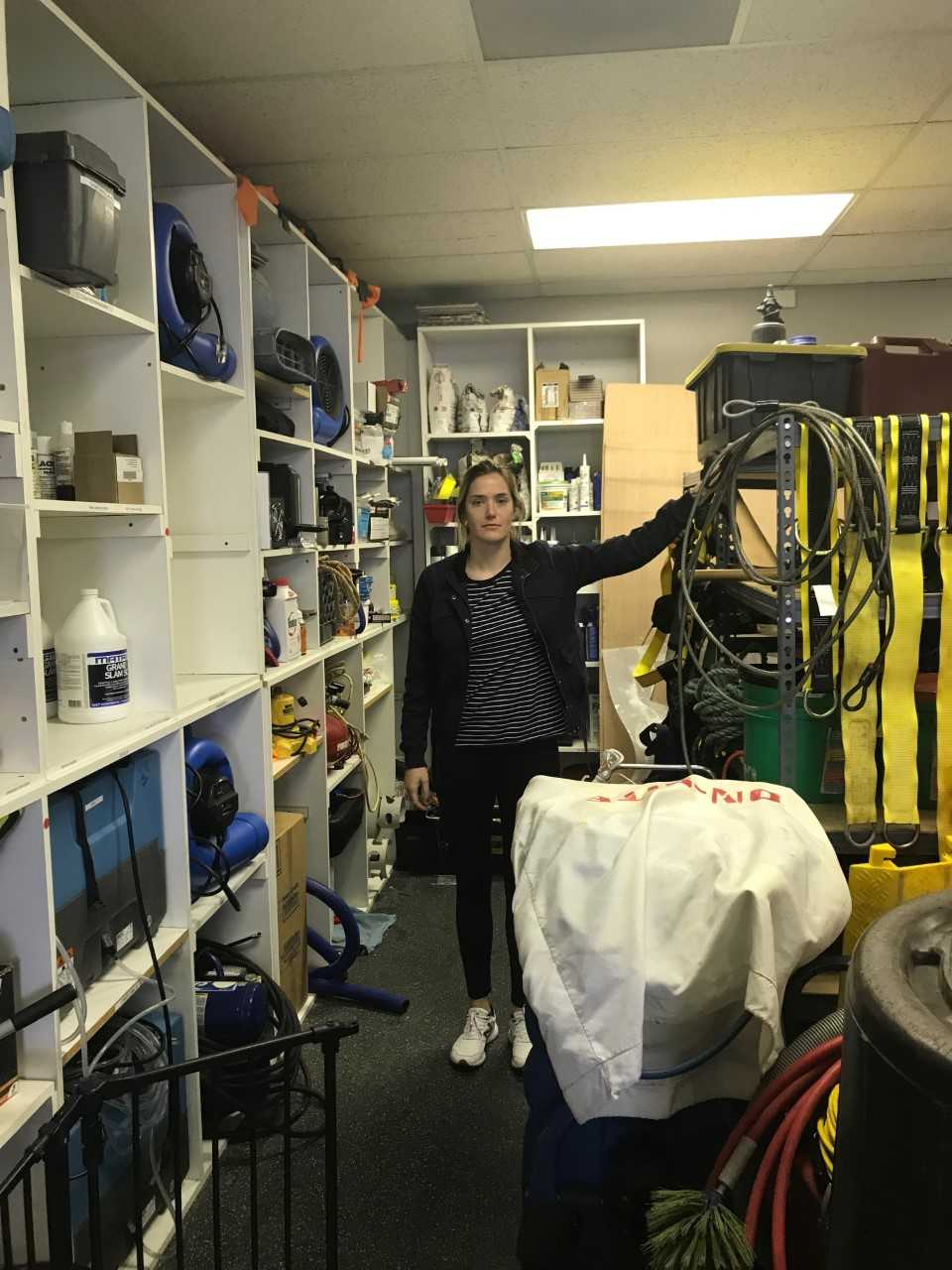 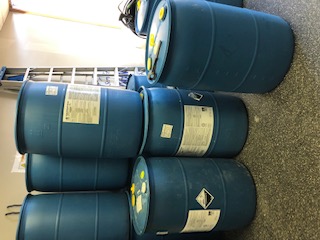 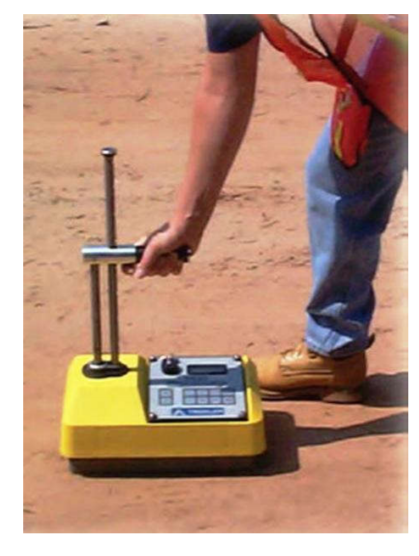 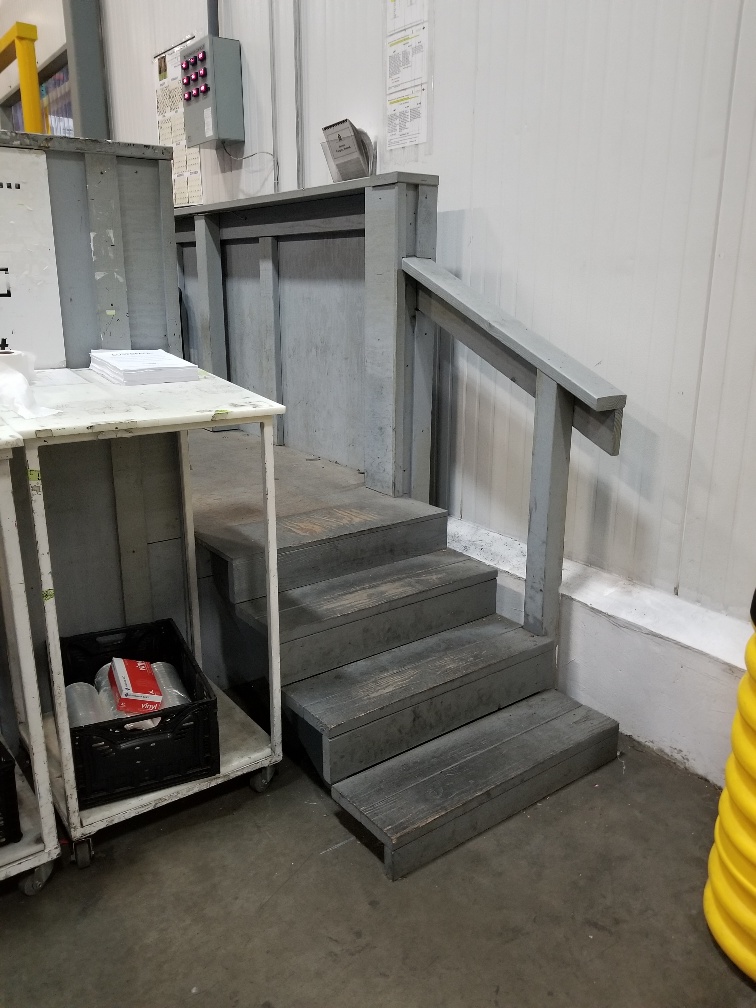 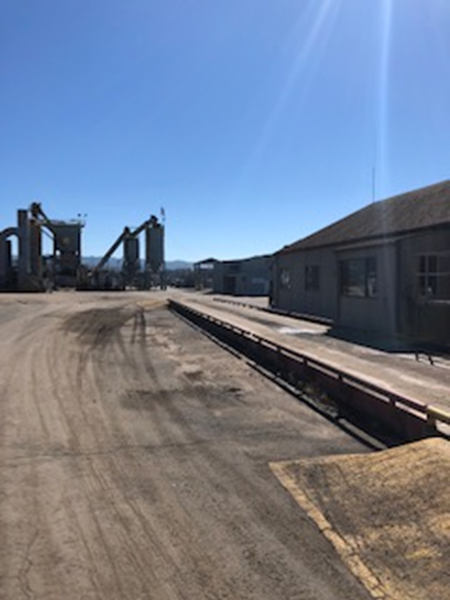 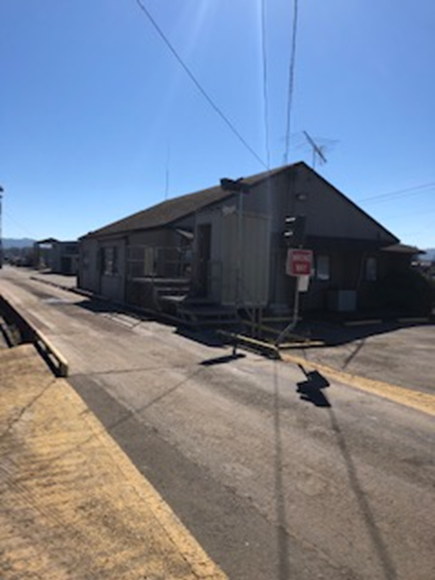 Transferable skills job analyses – setting the stage for the lms
Potential pitfalls
Job analyses formats/addendums
Too short, too long, or just right?

Using an employer’s existing format

Addendums: psych, upper extremity, chemical exposure
This Photo by Unknown Author is licensed under CC BY-NC-ND
turn job analysis work into a specialty: job analysis bank development light duty programsSAW/Preferred Worker